LEADER projektu konkurss
05.07.2020. – 05.08.2020.
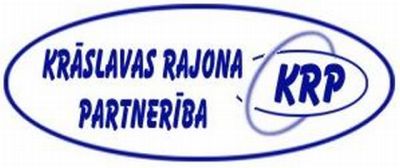 Krāslava
09/07/2020
MK noteikumi Nr.590 
Valsts un Eiropas Savienības atbalsta piešķiršanas kārtība lauku attīstībai apakšpasākumā “Darbību īstenošana saskaņā ar sabiedrības virzītas vietējās attīstības stratēģiju” 
Projektu konkursa 8. kārtas izsludinātais finansējums -  242 632.10 EUR 
Projekta pieteikumu iesniedz tikai elektroniskā veidā ar !!! LAD klienta Nr.
Lauku atbalsta dienesta Elektroniskās pieteikšanās sistēmā - https://eps.lad.gov.lv/login 
Aktivitāte “Vietējās ekonomikas stiprināšanas iniciatīvas”  
Aktivitāte “Vietas potenciāla attīstības iniciatīvas" 

Veidlapas, rokasgrāmatas
Pieteikšanās  kārtība  un iesniedzamie  dokumenti
Pasākumu īstenošana notiek ar Eiropas lauksaimniecības fonda lauku attīstībai (ELFLA) atbalstu
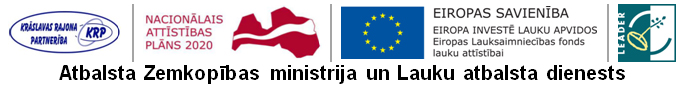 2
Uzņēmējdarbības  rīcības
1.1. “Atbalsts jaunu produktu un pakalpojumu radīšanai, esošo produktu un pakalpojumu attīstīšanai, to realizēšanai tirgū, kā arī kvalitatīvu darba apstākļu radīšanai, darbinieku kompetenču un produktivitātes celšanai” 
1.2. “Atbalsts lauksaimniecības produktu pārstrādei, tai skaitā pašu saražotās produkcijas iepakošanai, tās realizēšanai tirgū, kā arī kvalitatīvu darba apstākļu radīšanai, darbinieku kompetenču un produktivitātes celšanai” 
1.3. “Atbalsts vides radīšanai vai labiekārtošanai, kurā tiek realizēta vietējā produkcija, un jaunu realizācijas veidu īstenošanai, atpazīstamības tēla   veidošanai, kā arī darbinieku kompetenču un produktivitātes celšanai” 
Sabiedriskā labuma projektu rīcības
2.2. “Atbalsts sabiedrisko aktivitāšu dažādošanai vietējiem iedzīvotājiem”
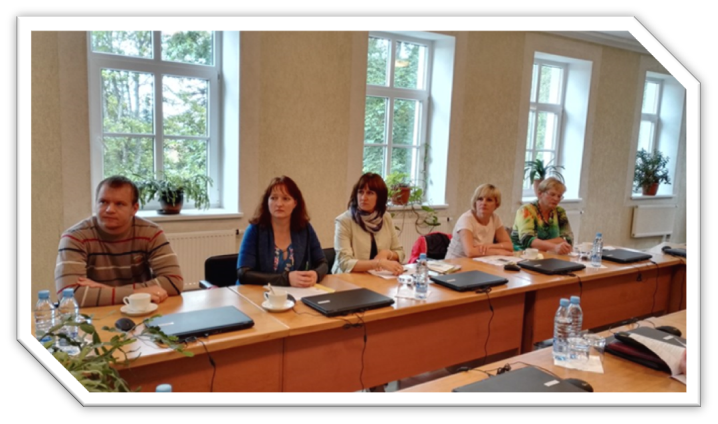 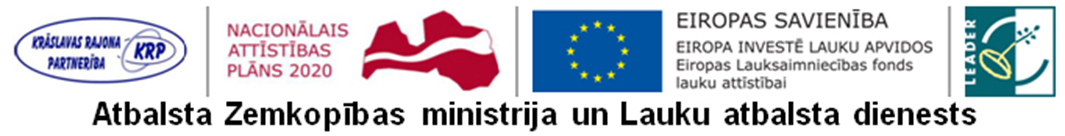 3
Kājenes pievienošana
Uzņēmējdarbības projektiem attiecināmo izmaksu summa:   

50 000 EUR;
70 000 EUR – ja ieguldījumi būvniecībā sastāda vismaz 70% no projekta attiecināmo izmaksu summas;


Atbalsta intensitāte – 70 %
Kopprojektiem 80%
     !!! Finansējums tiek atmaksāts pēc projekta īstenošanas
Sabiedriskā labuma projektiem attiecināmo izmaksu summa:   
Rīcībā 2.2. – 10 000 EUR.

Atbalsta intensitāte – 90 % 

            !!! Pašvaldībām, biedrībām - priekšfinansējums
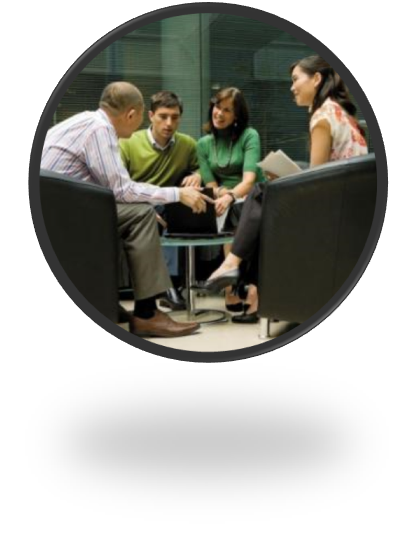 4
Attiecināmās izmaksas:   

Jaunu pamatlīdzekļu un programmnodrošinājuma iegāde;
Būvniecības izmaksas un būvmateriālu iegāde;
Ar sabiedriskām attiecībām saistītas izmaksas;
Mājaslapas izstrāde (internetveikals);
Patentu, licenču, autortiesību preču zīmju saņemšanas 
        un izmantošanas izmaksas (10% no projekta kopsummas);
Vispārējās izmaksas (2% no kopsummas pamatlīdzekļu iegādes, pakalpojumu projektiem, 7% - būvniecības projektiem).
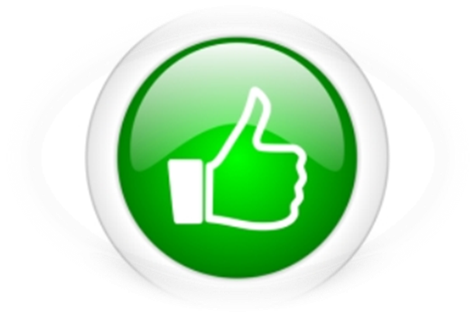 Neattiecināmās izmaksas:   

Amfībiju, mopēdu, motociklu, traktortehnikas, autobusu, vieglo un kravas automobiļu (izņemot vispārējas nozīmes un speciālos transportlīdzekļus, kas pielāgoti specifisku darbu veikšanai, kam ir uzstādītas specifisko funkciju izpildei paredzētās iekārtas un kas ir mobila pakalpojuma sniegšanas vieta) iegādes izdevumi;
Dzīvnieku, zemes iegāde;
Pašvaldības ceļu būvniecības un pārbūves izmaksas;
Hidrotehnisko būvju izveides izmaksa
Mazvērtīgais inventārs
Naudas sodi, procentu maksājumi, nodokļi, nodevas, tehniskās apkopes utt.
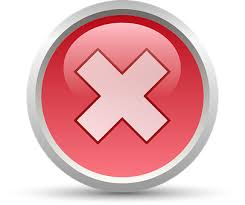 5
Atbalsta pretendenti
*Juridiska  (tostarp  biedrība/nodibinājums)  vai fiziska  persona, kas  veic  saimniecisku darbību (apgrozījums  līdz  70 000  EUR  noslēgtajā  gadā  pirms   projekta   iesniegšanas).*Juridiska  persona  (tostarp  biedrība /nodibinājums)  vai  fiziska  persona, kura  plāno veikt  saimniecisku  darbību*Pašvaldība Kopprojekta  gadījumā:*lauksaimniecības  pakalpojumu  kooperatīvā sabiedrība  vai  mežsaimniecības  pakalpojumu  kooperatīvā  sabiedrība  (kopprojektā  nav  ierobežojuma  uz  apgrozījumu); *vietējā  pašvaldība
6
Rezultatīvie  rādītāji
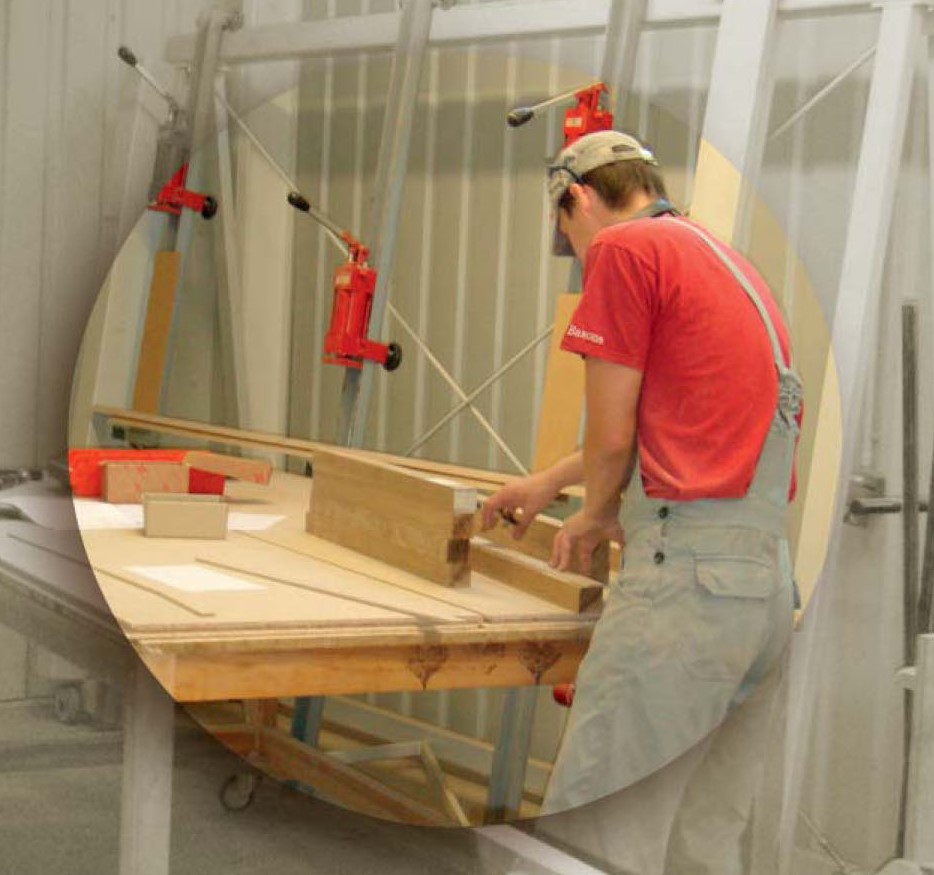 Rada vismaz vienu jaunu darba vietu un saglabā esošās darba vietas (izņemot biedrības/nodibinājumus, pašvaldības)
Salīdzinājumā ar pēdējo noslēgto gadu pirms projekta iesniegšanas vismaz par 10 % (jaunā nozarē 30%, pārstrādes iesācēji) palielina neto apgrozījumu vai palielina to vismaz par 30 procentiem no projekta attiecināmo izmaksu summas nozarē, kurā īsteno projektu. Ja projektā attīsta saimniecisko darbību jaunā nozarē, nozarē, kurā īsteno projektu, sasniedz neto apgrozījumu vismaz 30 procentu apmērā no projekta attiecināmo izmaksu summas
!!! MK not. Nr. 590 punktos 14.3. - 17. minēti katra pretendenta sasniedzamie
saimnieciskie 
rādītāji
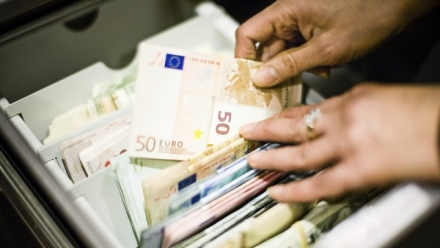 7
www.kraslavaspartneriba.lv
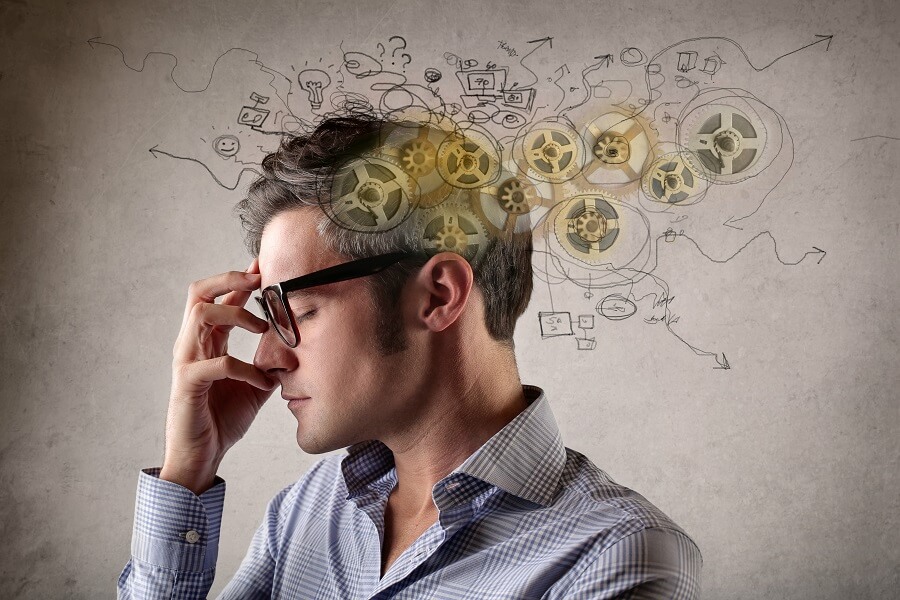 8
[Speaker Notes: Grūtībās Nonākuša Uzņēmuma kalkulators – visiem, kuri jau darbojas 3 gadus.]
Projekta iesniegšana un pavaddokumenti
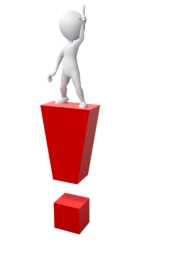 Pavaddokumenti norādīti projekta veidlapas D. sadaļā
Stratēģija, kritēriji                                       Rokasgrāmatas, veidlapas 
De minimis (izņemot pašvaldību) uzskaites veidlapa jāaizpilda  un jāiesniedz VID elektroniskajā datu bāzē EDS un 
veidlapas identifikācijas numurs jānorāda projekta pieteikumā (B.16.)
Nekustamā īpašuma dokumenti  (Zemesgrāmata, nomas līg., saskaņojums)
Valsts vides reģionālās pārvaldes izziņa (ja attiecas)
Būvniecības dokumenti (tehniskais projekts (min.sastāvā),
 tāme, būvniecības ieceres akcepts būvvaldē u.c.)
Cenu salīdzinājuma dokumenti ar
 28.02.2017. MK Nr. 104 1. pielikumu
Projekta pašnovērtējums
Risku izvērtējums (brīvā formā)
Sabiedriskā labuma projektiem:
+ Valdes lēmums par dalību projektā
+ Aptauja
+ Dokuments, kas pamato projekta īstenošanas rezultāta uzturēšanu uzraudzības periodā
+  Pašvaldības lēmums par piedalīšanos projektā un līdzfinansējuma apmēru
NACE 2. red. Klasifikācijas 4 zīmju ciparu kods (B.6.4.4.):
* http://www.liaa.gov.lv/lv/es-fondi/noderiga-informacija/saimniecisko-darbibu-statistiska-klasifikacija-nace-2-red
* https://www.csb.gov.lv/lv/statistika/klasifikacijas/nace-2-red
*http://transfertcenas.lv/nace-klasifikators-2-red/
Kombinētās nomenklatūras (KN) grupa un kods (attiecas uz R.1.2. pārstrādes galaproduktiem, (B.14.) :
https://e.csb.gov.lv/HelpDesk/UI/Page.aspx?pid=436
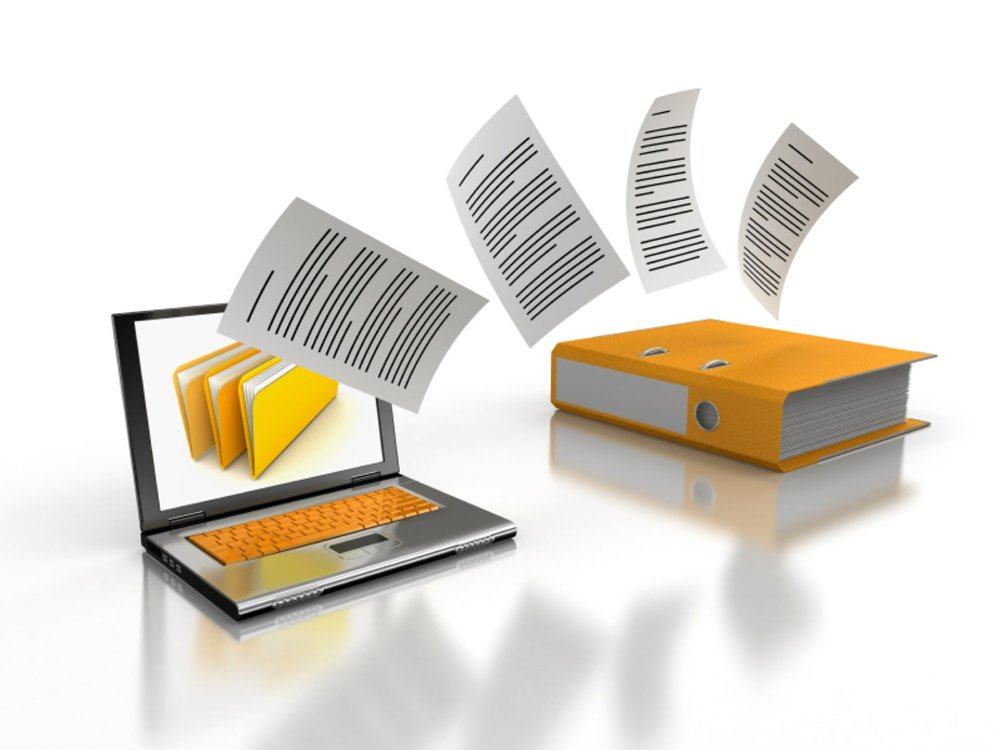 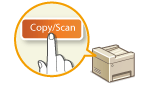 9
Large image
Jautājumi?
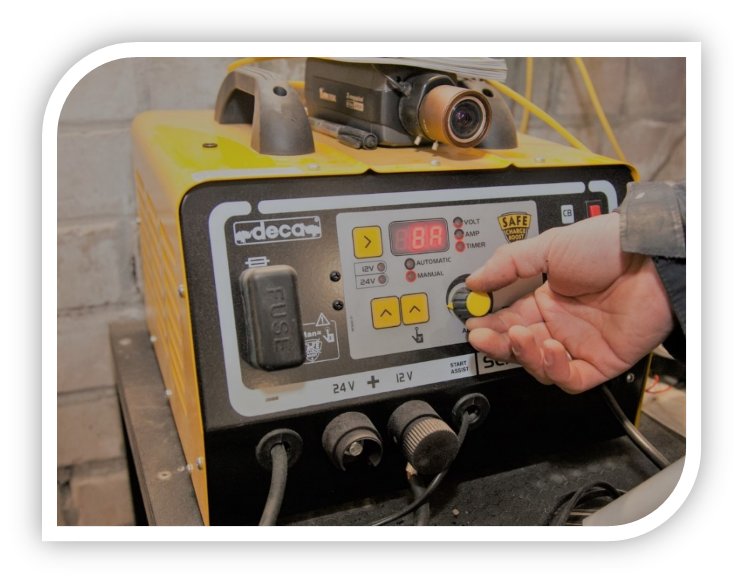 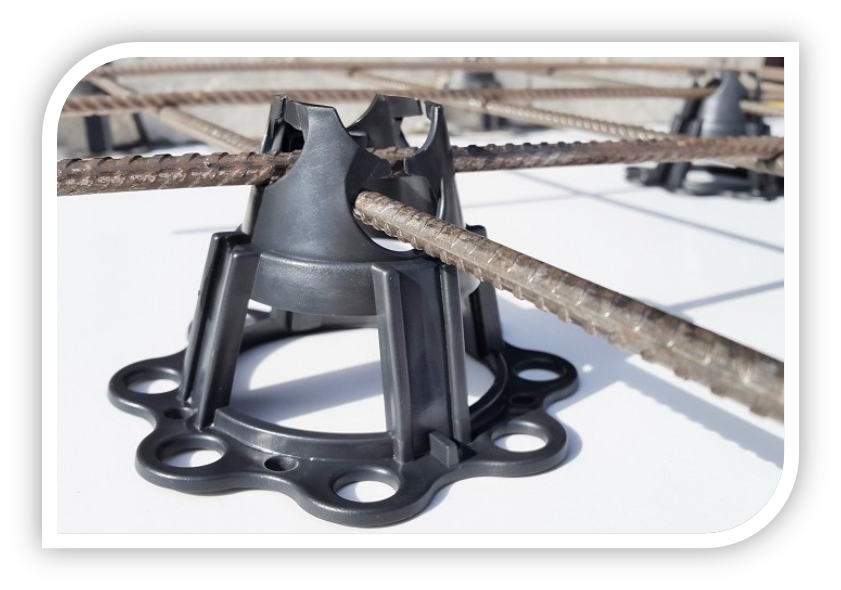 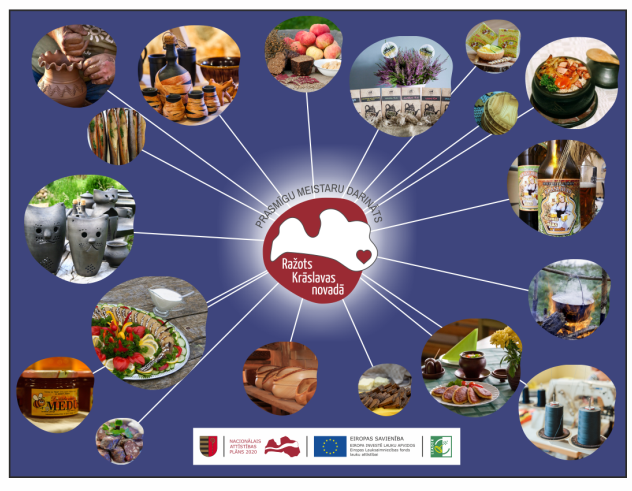 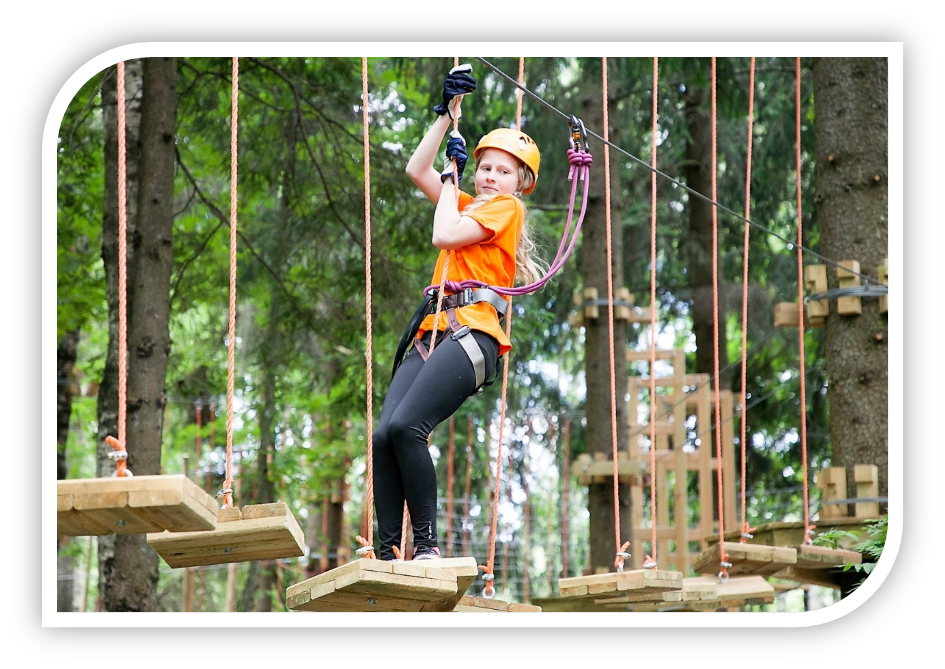 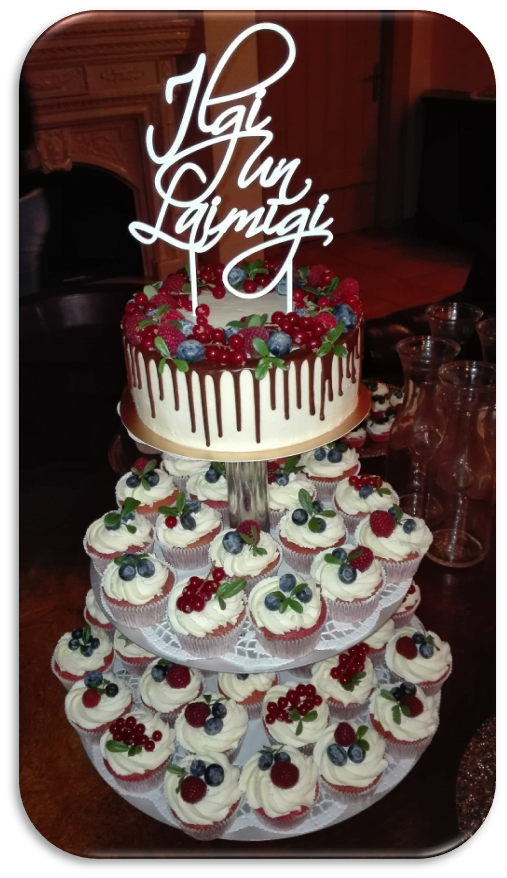 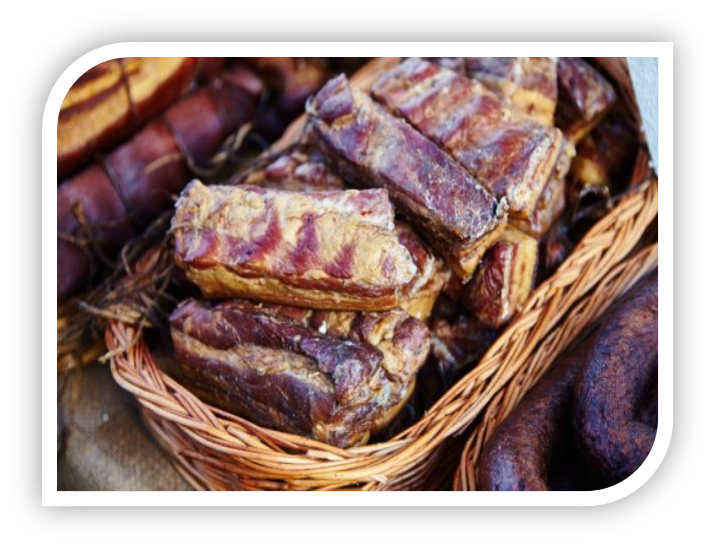 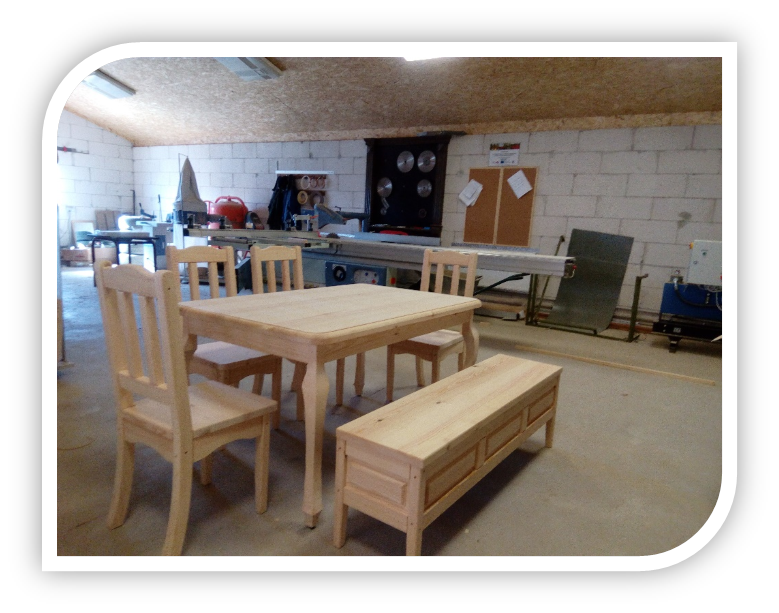 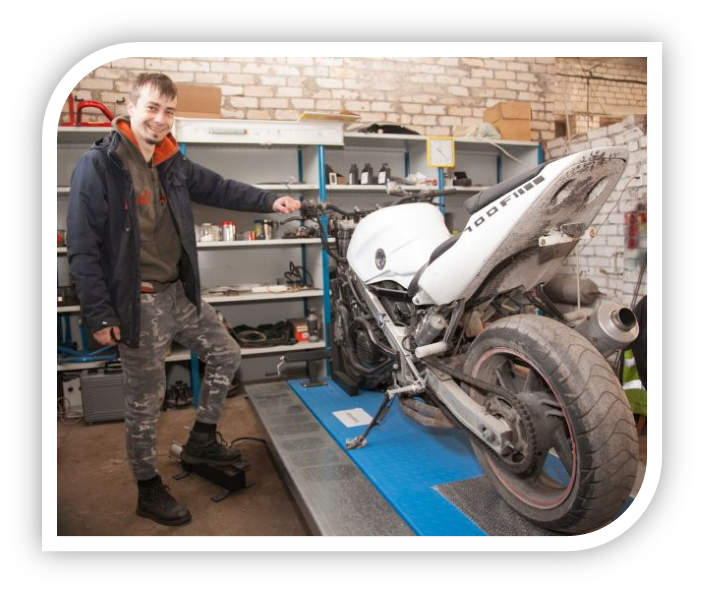 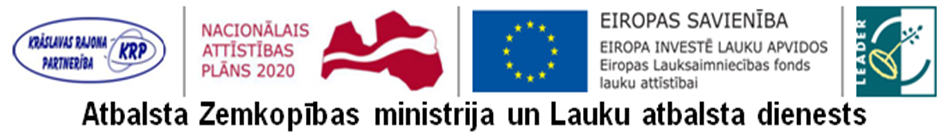 10
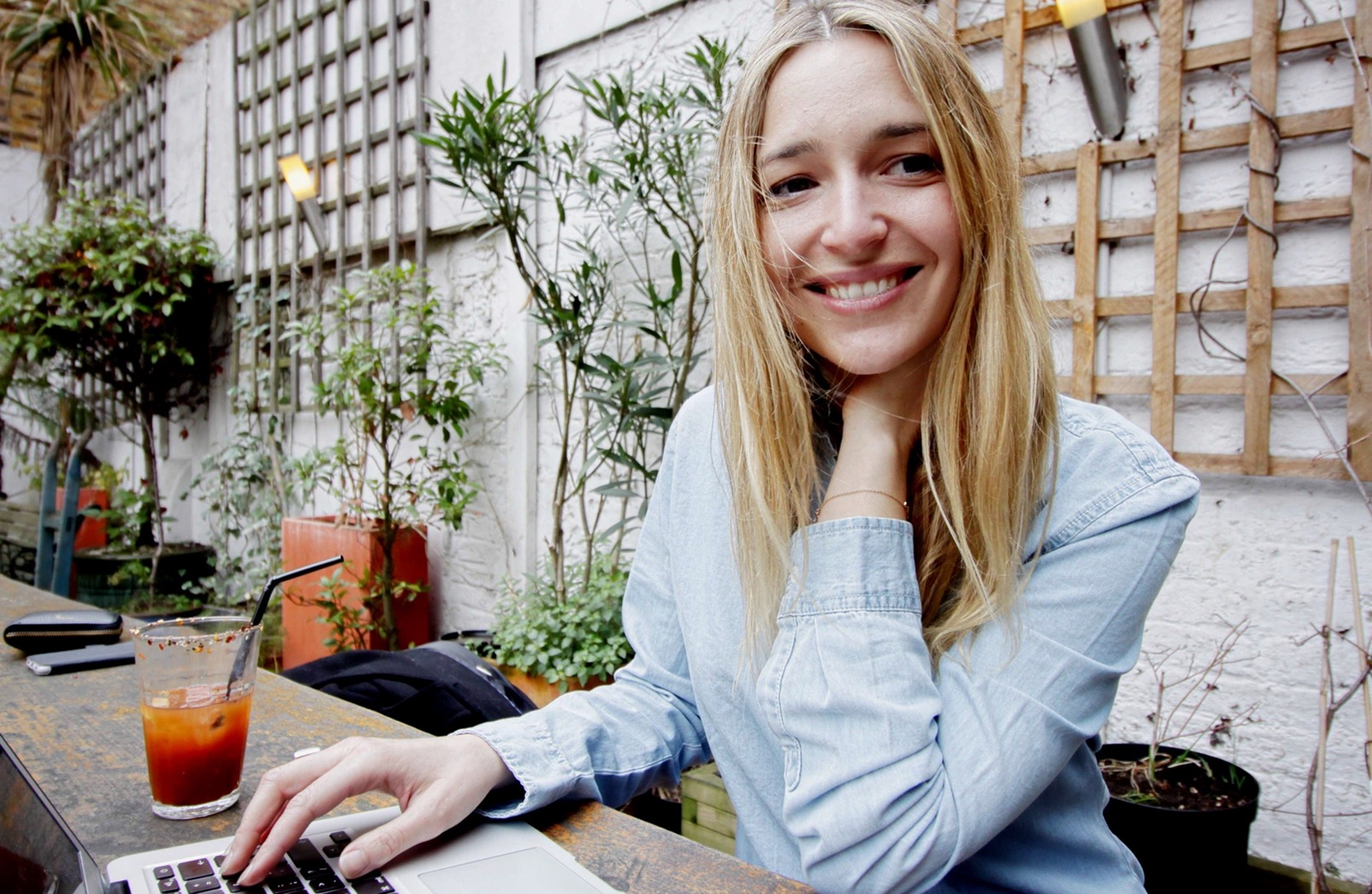 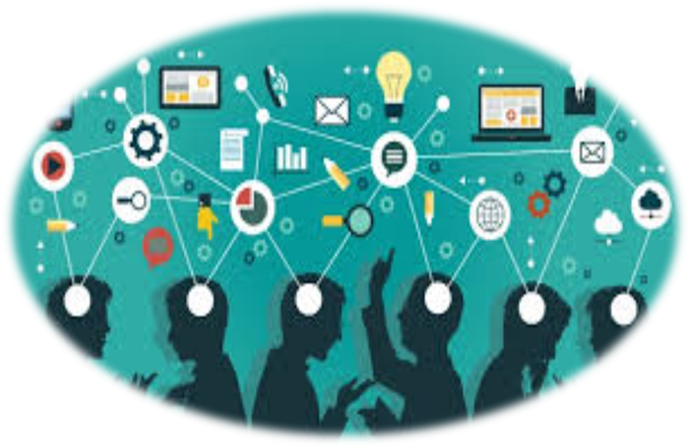 Paldies!
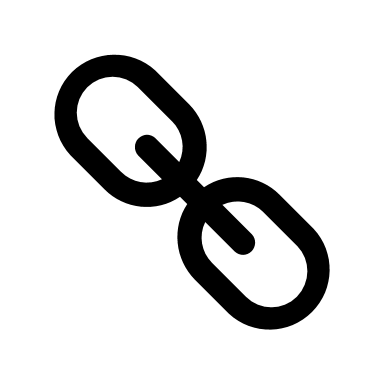 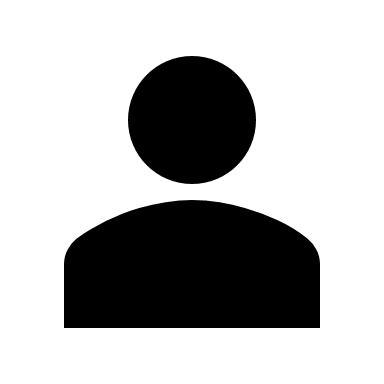 Zane Ločmele
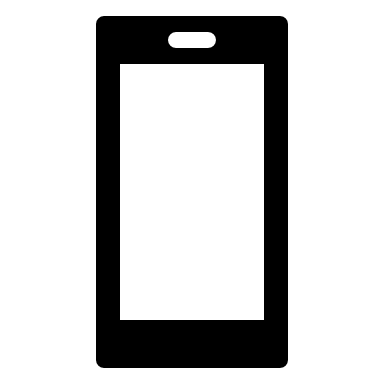 +371 25608232
kraslavaspartneriba@inbox.lv
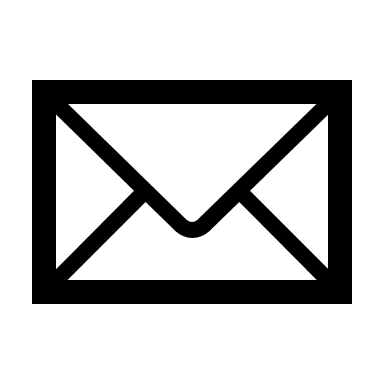 www.kraslavaspartneriba.lv
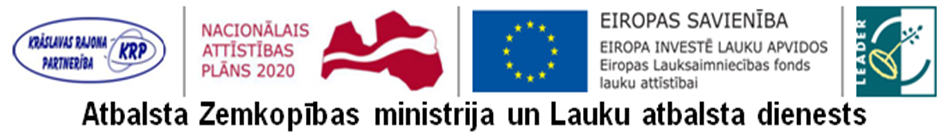 Prezentācijai ir informatīvs raksturs
11